Currículo Innovador 2020-2021
15 de noviembre de 2021
Puntos para recordar
La carta con la asignación de los 7,000,000.00 llegó el 30 de octubre de 2021. 
Los fondos se asignarán por medio de SIFDE a cada ganador.
Oficina de Presupuesto
Algunas consideraciones
Reevaluar el presupuesto dirigido a Materiales y Equipo
Muchos de los presupuestos incluyen materiales y equipos de instrucción comunes (por ejemplo: impresoras, fotocopiadoras, resmas de papel, computadoras…) 
Dado que la intención de la iniciativa es permitir que las escuelas vayan más allá de lo que hacen día a día, es necesario que reevalúen las compras. 
Estos equipos de instrucción comunes, se podría adquirir con el presupuesto de las escuelas en el DEE. 
Los invitamos a pensar en formas de invertir más recursos en la estrategia propuesta en sí.
Integración de las familias y la comunidad
Algunos proyectos mencionan la participación de familias y comunidades en su plan de innovación. 
El papel fundamental de la participación de las familias en la educación de los niños se ha examinado en innumerables estudios e informes. La integración de estas favorece el éxito académico, el desarrollo socioemocional de los estudiantes y mejora el clima escolar. 
Por lo que se considera que  integren a las familias y a la comunidad para fortalecer los resultados de su proyecto. 
Por tanto, esperamos que todos incluyan actividades para integrar a las familias y la comunidad en sus proyectos.
Algunas consideraciones
Seguimiento a la implementación de los proyectos
Informe de progreso mensual de las actividades del proyecto
Aspectos administrativos, académicos y fiscales 
Informe de logros 
Cumplimiento 
Limitaciones 
Sostenibilidad y continuidad de la iniciativa
INFORME DE PROGRESO MENSUAL
Entregar  la primera semana de cada mes de enero a mayo.
INFORME DE LOGROS
Entrega de los informes al nivel central (17 de junio de 2022)
INFORME DE LOGROS
Fechas importantes
22 de noviembre – ENTREGA DEL PRESUPUESTO REVISADO (Distribuido por objeto de gasto)  
22 al 3 de diciembre – Organización y logística para implementar el proyecto en enero 2022 
Divulgación (facultad, estudiantes, familias) 
Identificación de estudiantes (si aplica) 
Obligación de presupuesto  
Reporte de obligaciones, gastos y pagos 
Consideración de riesgo (ejemplo: no llegan los materiales) y acciones de mitigación 

10 de enero de 2022 – Inicio de las actividades del Proyecto de Currículo Innovador en cada escuela (aunque no hayan llegado las compras)
RECOPILACIÓN DE INFORMACIÓN SOBRE PROGRAMADOS
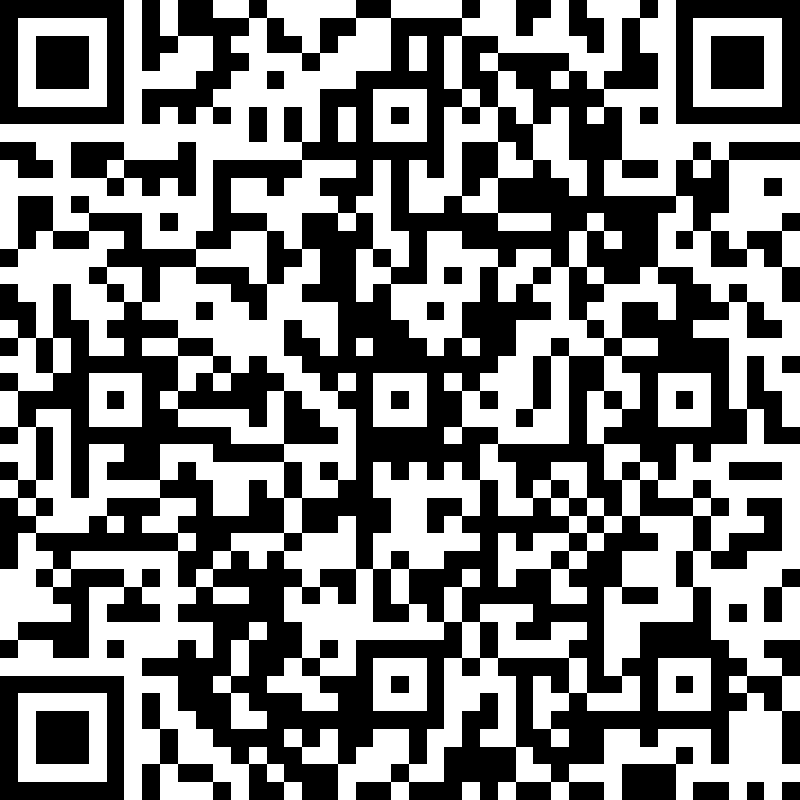 El presupuesto revisado, deberá enviarlo a: 
 Sandra E. Clemente Rosado
clementers@de.pr.gov
Solángel López Ortiz
lopez_s@de.pr.gov
Nelson Cruz Hernández
cruz_ne@de.pr.gov 
Con copia a: 
Tania Morales Morales 
moralesmt@de.pr.gov 
Daisy Hernández González 
hernandezgd@de.pr.gov 
Beverly Morro Vega 
morrovb@de.pr.gov
Gracias por su atención